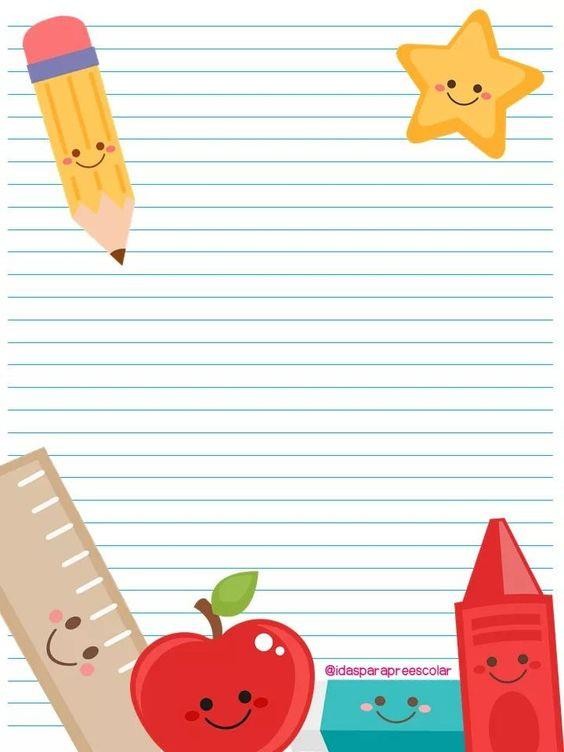 Cuaderno
Evaluación  Continua
Tamara Lizbeth López Hernández
#8
1º
EVALUACIÓN CONTINUA
Alumna: Ángela Fernanda Espinoza Soto.
Fecha: semana del 06 al 10 de septiembre
Describe el proceso del alumno:
Logra reconocer cada una de sus emociones, así como también el funcionamiento de las mismas.
Describe como es su estado de animo ante diferentes situaciones y logra comprender las emociones de los demás.
Describe el proceso del alumno:

Logra identificar las diferentes plantas y animales que se encuentran dentro de su comunidad.
Reconoce y describe diversas situaciones en las que ha tenido emociones fuertes.
Clase zoom:

Se realizaron clases presenciales con todas las medidas de seguridad.
La alumna logra poner atención y realizar las actividades sin problemas.
1º
EVALUACIÓN CONTINUA
Alumna: Dariana Elisa González Medrano.
Fecha: semana del 06 al 10 de septiembre
Describe el proceso del alumno:
Reconoce cada una de sus emociones, así como también el funcionamiento de las mismas.
Describe como es su estado de animo ante diferentes situaciones y logra comprender las emociones de los demás.
Describe el proceso del alumno:
Logra representar e identificar sus emociones y las de los demás.
Describe las situaciones en las que se le han presentado diferente situaciones y explica el por qué de estas.
Clase zoom:
Se realizaron clases presenciales con todas las medidas de seguridad.
La alumna logra poner atención y realizar las actividades sin problemas.
1º
EVALUACIÓN CONTINUA
Alumno: Edwin San Juan Guerrero Espinosa.
Fecha: semana del 06 al 10 de septiembre
Describe el proceso del alumno:
Logra reconocer cada una de sus emociones, así como también el funcionamiento de las mismas.
Describe como es su estado de animo ante diferentes situaciones y logra comprender las emociones de los demás.
Describe el proceso del alumno:
El alumno logró  identificar sus emociones y las de los demás.
Relaciona sus emociones con diferentes colores.
Clase zoom:

Se realizaron clases presenciales con todas las medidas de seguridad.
Al alumno logra poner atención y realizar las actividades sin problemas, aun le cuesta un poco integrarse con el grupo.
1º
EVALUACIÓN CONTINUA
Alumno: Tadeo Francisco Hernández Ramírez.
Fecha: semana del 06 al 10 de septiembre
Describe el proceso del alumno:
Logra reconocer cada una de sus emociones, así como también el funcionamiento de las mismas.
Describe como es su estado de animo ante diferentes situaciones y logra comprender las emociones de los demás.
Describe el proceso del alumno:

Logra identificar las diferentes plantas y animales que se encuentran dentro de su comunidad.
Reconoce y describe diversas situaciones en las que ha tenido emociones fuertes.
Clase zoom:

Se realizaron clases presenciales con todas las medidas de seguridad.
El alumno logra poner atención, escucha y sigue indicaciones en todo momento.Realiza las actividades sin ningún problema y las entrega en tiempo y forma.
1º
EVALUACIÓN CONTINUA
Alumno: Ángel Yahir López Espinoza.
Fecha: semana del 06 al 10 de septiembre
Describe el proceso del alumno:
Logra reconocer cada una de sus emociones, así como también el funcionamiento de las mismas.
Describe como es su estado de animo ante diferentes situaciones y logra comprender las emociones de los demás.
Describe el proceso del alumno: 
Logra representar e identificar sus emociones y las de los demás.
Describe las situaciones en las que se le han presentado diferente situaciones y explica el por qué de estas.
Clase zoom:

Se realizaron clases presenciales con todas las medidas de seguridad.
El alumno logra poner atención, escucha y sigue indicaciones en todo momento.Realiza las actividades sin ningún problema y las entrega en tiempo y forma.
2º
EVALUACIÓN CONTINUA
Alumna: Griselda Lizbeth Espinoza Flores.
Fecha: semana del 06 al 10 de septiembre
Describe el proceso del alumno:
Logra reconocer cada una de sus emociones, así como también el funcionamiento de las mismas.
Describe como es su estado de animo ante diferentes situaciones y logra comprender las emociones de los demás.
Describe el proceso del alumno:
Logra representar e identificar sus emociones y las de los demás.
Describe las situaciones en las que se le han presentado diferente situaciones y explica el por qué de estas.
Clase zoom:

Se realizaron clases presenciales con todas las medidas de seguridad.
La alumna logra poner atención, escucha y sigue indicaciones en todo momento, cuenta con saberes previos y participa en todo momento.Realiza las actividades sin ningún problema y las entrega en tiempo y forma.
2º
EVALUACIÓN CONTINUA
Alumna: Martha Isabella González Sandoval.
Fecha: semana del 06 al 10 de septiembre
Describe el proceso del alumno:
Logra reconocer cada una de sus emociones, así como también el funcionamiento de las mismas.
Describe como es su estado de animo ante diferentes situaciones y logra comprender las emociones de los demás.
Describe el proceso del alumno:
Logra identificar las diferentes plantas y animales que se encuentran dentro de su comunidad.
Reconoce y describe diversas situaciones en las que ha tenido emociones fuertes.
Clase zoom:

Se realizaron clases presenciales con todas las medidas de seguridad.
La alumna logra poner atención, escucha y sigue indicaciones en todo momento, cuenta con saberes previos y participa en todo momento.Realiza las actividades sin ningún problema y las entrega en tiempo y forma.
2º
EVALUACIÓN CONTINUA
Alumna: Melany Briyit López Navejar.
Fecha: semana del 06 al 10 de septiembre
Describe el proceso del alumno:
Logra reconocer cada una de sus emociones, así como también el funcionamiento de las mismas.
Describe como es su estado de animo ante diferentes situaciones y logra comprender las emociones de los demás.
Describe el proceso del alumno:
Logra representar e identificar sus emociones y las de los demás.
Describe las situaciones en las que se le han presentado diferente situaciones y explica el por qué de estas.
Clase zoom:

Se realizaron clases presenciales con todas las medidas de seguridad.
La alumna logra poner atención, escucha y sigue indicaciones en todo momento, cuenta con saberes previos y participa en todo momento.Realiza las actividades sin ningún problema y las entrega en tiempo y forma.
2º
EVALUACIÓN CONTINUA
Alumno: Santiago López Sandoval.
Fecha: semana del 06 al 10 de septiembre
Describe el proceso del alumno:
Logra reconocer cada una de sus emociones, así como también el funcionamiento de las mismas.
Describe como es su estado de animo ante diferentes situaciones y logra comprender las emociones de los demás.
Describe el proceso del alumno:
Reconoce algunas emociones y logra describirlas.
Relaciona los colores básicos con cada emoción y menciona las características de estas.
Clase zoom:

Se realizaron clases presenciales con todas las medidas de seguridad.
Al alumno le cuesta poner atención dentro de cada actividad, se distrae fácilmente. Realiza las actividades fácilmente.
2º
EVALUACIÓN CONTINUA
Alumno: Edder Adair Pichardo Navejar.
Fecha: semana del 06 al 10 de septiembre
Describe el proceso del alumno:
Logra reconocer cada una de sus emociones, así como también el funcionamiento de las mismas.
Describe como es su estado de animo ante diferentes situaciones y logra comprender las emociones de los demás.
Describe el proceso del alumno:
Al alumno le cuesta participar e integrarse dentro de las clases, sin embargo, poco a poco ha ido incluyéndose un poco más en las actividades. 
Conoce sus emociones y los colores que representa cada una.
Clase zoom:

Se realizaron clases presenciales con todas las medidas de seguridad.
Al alumno le cuesta relacionarse con sus compañeros de clase y dentro de cada actividad.
Le cuesta seguir indicaciones para realizar actividades.
2º
EVALUACIÓN CONTINUA
Alumna: Melany Denise Ramírez Torres.
Fecha: semana del 06 al 10 de septiembre
Describe el proceso del alumno:
Logra reconocer cada una de sus emociones, así como también el funcionamiento de las mismas.
Describe como es su estado de animo ante diferentes situaciones y logra comprender las emociones de los demás.
Describe el proceso del alumno:
Logra representar e identificar sus emociones y las de los demás.
Describe las situaciones en las que se le han presentado diferente situaciones y explica el por qué de estas.
Clase zoom:

Se realizaron clases presenciales con todas las medidas de seguridad.
La alumna logra poner atención, escucha y sigue indicaciones en todo momento, cuenta con saberes previos y participa en todo momento.Realiza las actividades sin ningún problema y las entrega en tiempo y forma.